Interprofessional Collaboration for Transitions of Care for Older Adults
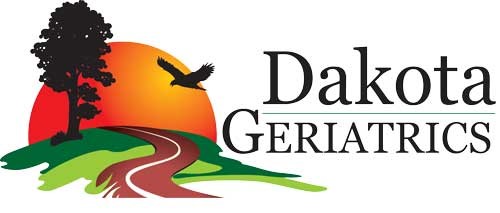 Rebecca Brynjulson, PharmD
Bryan Delage, MD
Mark Dewey, PharmD
Objectives
Define and describe the importance of transitions of care.
  Describe the role of interprofessional team collaborations in transitions of care.
  Describe opportunities interprofessional teams, working together with patients and caregivers, can identify for improving patient care during transitions of care.
Definition
Transition of Care: coordination and continuity of health care during a movement from one location to another or transitioning to a different levels of care within the same location.
Examples of Care Transitions
Skilled Nursing Facility  Assisted Living Facility
Hospital  Rehab Facility
Hospital  Home
Rehab Facility  Home
- Coleman EA. Falling through the cracks: challenges and opportunities for improving transitional care for persons with continuous complex care needs. J Am Geriatr Soc. 2003;51(4):549-555. doi:10.1046/j.1532-5415.2003.51185.x
-https://www.ntocc.org/
Background
In the US, approximately 35 million patients are discharged from the hospital each year.  Majority are discharged home.  Discharge planning is mandatory for hospital accreditation.
  Of hospitalized patients, ages 65 and older, 21 percent are discharged to a long-term care facility or other institution
  Approximately 25 percent of Medicare nursing home residents are readmitted to the hospital
  CMS penalizes hospitals for high readmission rates
  1 in 5 older individuals is readmitted within 30 days after hospital discharge
Institute of Medicine (US) Committee on the Future Health Care Workforce for Older Americans. Retooling for an Aging America: Building the Health Care Workforce. Washington (DC): National Academies Press (US); 2008. 2, Health Status and Health Care Service Utilization. Available from: https://www.ncbi.nlm.nih.gov/books/NBK215400
The National Transitions of Care Coalition (NTOCC)
Seven Intervention Categories
Medication Management Services & Coordination
Transition Planning
Patient and Identified Family Caregiver Engagement  & Education
Information Transfer
Follow-Up Care
Healthcare Provider Engagement & Shared Accountability Across the Healthcare Continuum
Physical Health, Mental Health, Social Determinants of Health Triune
Failure to optimize care in one or more of these seven intervention categories can lead to negative outcomes.
NTOCC Care Transitions Bundle Seven Essential Interventions Categories 
https://static1.squarespace.com/static/5d48b6eb75823b00016db708/t/66c37ae7a2d20e77089df4ce/1724087015931/VE+EDITS+Revised+Care+Transitions+Bundle+4.2022+%283%29+PLay.pdf
Interprofessional Team
In addition to the patient and patient’s family/caregivers, the team may include (in alphabetical order):
Case Manager
Chaplin
Community Health Worker
Dieticians
Nurses
Nurse Practitioners
Occupational Therapist
Pharmacists
Physical Therapist
Physicians
Physician Assistants
Social Worker
Care Transitions Bundle Definitions 2022
https://static1.squarespace.com/static/5d48b6eb75823b00016db708/t/625ed9791b7c6619b871bf1f/1650383225902/Appendix+Care+Transitions+Bundle+Definitions+2022+Revised+CL.pdf
What the literature has shown…
Hoyer EH, Golden B, Dougherty G, et al. The Paradox of Readmission Prevention Interventions: Missing Those Most in Need. The American Journal of Medicine. 2021;134(9):1142-1147. doi:10.1016/j.amjmed.2021.04.006
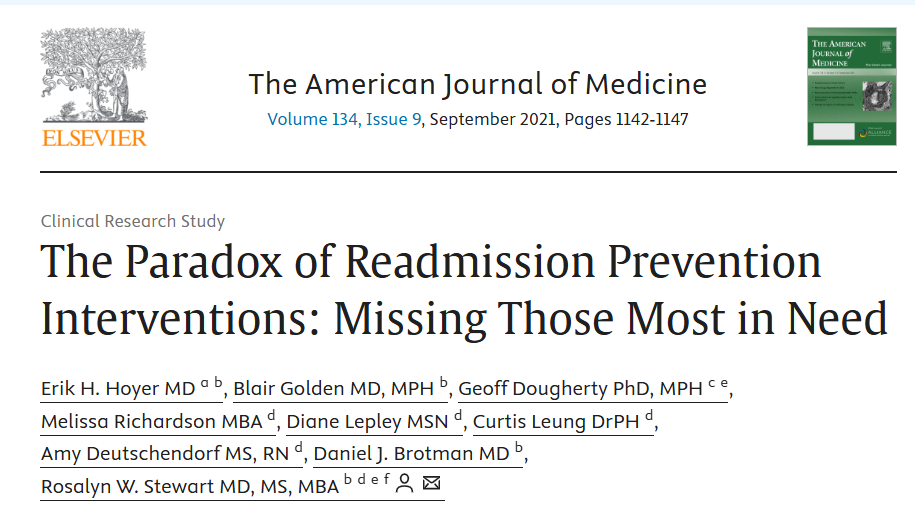 Hoyer EH, Golden B, Dougherty G, et al. The Paradox of Readmission Prevention Interventions: Missing Those Most in Need. The American Journal of Medicine. 2021;134(9):1142-1147. doi:10.1016/j.amjmed.2021.04.006
What the literature has shown…
Causes of Readmission
Analysis of 1000 readmitted patients found 269 readmissions to be potentially preventable
Of the medication-related risk factors that showed statistical significance:
Inadequate monitoring for ADEs or nonadherence
Patient/caregiver misunderstanding of discharge medications
Inadequate steps to ensure the patient can afford medications
Patient/caregiver unable to manage/monitor medications or drug level
Errors in discharge orders
Drug-drug or drug disease interactions
Auerbach AD, Kripalani S, Vasilevskis EE, Sehgal N, Lindenauer PK, Metlay JP, Fletcher G, Ruhnke GW, Flanders SA, Kim C, Williams MV, Thomas L, Giang V, Herzig SJ, Patel K, Boscardin WJ, Robinson EJ, Schnipper JL. Preventability and Causes of Readmissions in a National Cohort of General Medicine Patients. JAMA Intern Med. 2016 Apr;176(4):484-93. doi: 10.1001/jamainternmed.2015.7863. Erratum in: JAMA Intern Med. 2016 Oct 1;176(10):1579. doi: 10.1001/jamainternmed.2016.4948. PMID: 26954564; PMCID: PMC6900926.
What the literature has shown…
Adverse medication events (ADEs) are a large problem that leads to hospital readmissions.  ADEs occur in 12-17% of patients after hospital discharge.
Mueller SK, et al. Arch Intern Med. 2012;172(14):1057-68.
At least one medication discrepancy was discovered in 77.6%  (n = 45/58) of SNF and 76.0% (n = 19/25) of LTC pharmacy medication lists. A total of 191 medication discrepancies were identified across all SNF and LTC pharmacy records.
Res Social Adm Pharm. 2018 Feb;14(2):138-145
The health care team, working together with patients and caregivers, can identify opportunities for improving patient care during transitions of care.
[Speaker Notes: Bryan]
Goals of Effective Care Transitions
Preventing medical errors
Preventing new or worsening conditions
Preventing hospitalizations and readmissions
Preventing duplications of processes and/or effort resulting in ineffective resource utilization
Identifying issues where early intervention can make a difference
Consider patient preferences and use shared decision making.
In regard to medications, consider cost, insurance coverage, formulary differences, stop orders, OTC/herbal/dietary supplement use, high risk high alert medications use, unique medication dosing, etc.
Improving Care Transitions Improving Care Transitions | Medicaid
[Speaker Notes: Bryan first 4; last one Mark]
AHRQ Guide to Patient and Family Engagement in Hospital Quality and Safety: IDEAL Discharge Planning
“Include the patient and family as full partners in the discharge planning process
Discuss with the patient and family five key areas to prevent problems at home:
Describe what life at home will be like
Review medications
Highlight warning signs and problems
Explain test results
Make follow-up appointments
Educate the patient and family in plain language about the patient’s condition, the discharge process, and next steps at every opportunity throughout the hospital stay
Assess how well doctors and nurses explain the diagnosis, condition, and next steps in the patient’s care to the patient and family and use teach back.
Listen to and honor the patient and family’s goals, preferences, observations, and concerns.”
Information above on this slide taken directly from IDEAL Discharge Planning https://www.ahrq.gov/patient-safety/patients-families/engagingfamilies/strategy4/index.html
Improved Communication Leads to Better Transitions
“Inaccurate or untimely communication and ineffective teamwork in healthcare are consistently reported as leading causes of preventable adverse events, including medication errors and misdiagnosis.”
Strategies to Improve Communication
Standardized/structured handoffs
Shared/Standardized Documentation
Coordination of Care and Follow-Up
TeamSTEPPS (Team Strategies and Tools to Enhance Performance and Patient Safety)
Version 3.0 (2023) emphasizes importance of communication with patients, families and caregivers as part of the team.
Communication During Transitions of Care, 2024.  https://psnet.ahrq.gov/perspective/communication-during-transitions-care
Medication Reconciliation
The Joint Commission and Institute for Healthcare Improvement advocate for medication reconciliation at all transitions of care.
Pharmacist-Led medication reconciliation is considered best practice and has best outcomes.




Tanski, MC.  Pharmacy Times Health Systems Edition September 2023, 12(5).
Institute for Healthcare Improvement. Medication reconciliation to prevent adverse drug events. Accessed March 31, 2023. https://www.ihi.org/Topics/ADEsMedicationReconciliation/Pages/default.aspx
Joint Commission. National Patient Safety Goals 2023. Accessed March 31, 2023. https://www.jointcommission.org/standards/national-patient-safety-goals/hospital-national-patient-safety-goals/
What has been your experiences with care transitions working as a team?What do you see as challenges and opportunities for the healthcare team?
[Speaker Notes: Rebecca asks]
Patient Case Scenarios
Patient Case Scenario One
Patient Case Scenario One
Current Medications for Med Reconciliation:
Albuterol neb 2.5 mg per 3 ml  3 ml.  per nebulizer q 4h. prn
Doxycycline 100 mg BID (started 1/20/25)
TED Stockings
Fluticasone furoate and vilanterol 1 inhalation daily
Furosemide 20 mg. P.O. q am
Vitamin D3 1000 U P.O. Daily
Vitamin D3/Calcium 500 mg/400U P.O. BID
Carvedilol 6.25 mg P.O. BID
Benzonatate 100 mg P.O. TID prn
Hydrocodone/APAP 5/325 mg 0.5 tab P.O. q 4h. prn pain
Morphine Concentrate 20 mg./ml 2.5 mg p.o. q 2h. Prn pain / air hunger
cyclosporine ophthalmic emulsion. 0.05%  1 gtt. OU q 12 hours
Simethicone chewable  chew/swallow 1 tab TID prn
Sucralfate 1 tab p.o. QID
(cont.)
Atorvastatin 10 mg. P.O. q day
Aluminum hydroxide and magnesium hydroxide suspension 15 ml p.o. q 4h. Prn
Acetaminophen 500 mg. P.O. q 4h. Prn
Guaifenesin P.O. BID prn
Ipratropium/albuterol 1 dose per nebulizer QID
Latanoprost 1 gtt. OU q. HS
Loratadine 10 mg. p.o. BID
Magnesium 250 mg  P.O. q am
Nitroglycerin 0.4 mg SL prn
Omeprazole 40 mg. p.o. BID before meals
Prednisone 1 mg  2 tab p.o.  q. day
Carboxymethylcellulose sodium 1% ophthalmic prn
Multivitamin 1 p.o. q day
What Can We Do:  35 Minutes
Consider the 5 M’s
Mind
Mobility
Medications
What Matters Most
Multicomplexity
Are there any easy fixes related to medications we can do to limit ADE’s?
What is likely to cause her to be readmitted in the next few months?
When should we have her follow-up?
Who should we communicate with to improve her transition?
https://www.healthinaging.org/age-friendly-healthcare-you
So Let’s Review:
Medication Management Services & Coordination
Transition Planning
Patient and Identified Family Caregiver Engagement  & Education
Information Transfer
Follow-Up Care
Healthcare Provider Engagement & Shared Accountability Across the Healthcare Continuum
Physical Health, Mental Health, Social Determinants of Health Triune
NTOCC Care Transitions Bundle Seven Essential Interventions Categories 
https://static1.squarespace.com/static/5d48b6eb75823b00016db708/t/66c37ae7a2d20e77089df4ce/1724087015931/VE+EDITS+Revised+Care+Transitions+Bundle+4.2022+%283%29+PLay.pdf 
Communication During Transitions of Care, 2024.  https://psnet.ahrq.gov/perspective/communication-during-transitions-care
Case #2 – Transition to Home after CABG
This 75 yo male was found to have new LBBB on a preoperative EKG, workups showed multivessel critical stenosis and he underwent CABG 4 days ago.  He had a successful surgery and his drains were pulled yesterday and he was transferred from ICU to the medical floor and discharged to home today.  He presents now to the Emergency Room because he feels weak, and short of breath after trying to get out of the car at home, and his wife was uncomfortable and brought him into our ER . Home is 120 miles away and she felt more comfortable bringing him here rather than taking the 2 ½ hour drive back to the discharging facility. No D/C summary is available. He was given multiple sheets of instructions when he left, and saw 3 different hospitalists in the 4 days.
Case #2 Findings and Medications
Medications:
Atorvastatin 40 mg p.o. q day
Lisinopril 20 mg. p.o. q day
Metoprolol succinate 25 mg P.O. q day
ASA 81 mg daily
Metformin 500 mg P.O. BID
Oxycodone APAP 5/325 1 p.o. q 4 h. prn pain
Pioglitazone 30 mg. P.O. q day
Glyburide 10 mg. P.O. BID
Case #2 – Lab and other findings
CBC – WBC 12,500/Hgb – 10.5 / Plt 430,000
BMP – BUN 23* Cr. 2.13* K+ - 3.3*, Na+ 138, Ca – 11
BNP – 1130* , D-dimer – 1300*
CXR- sternotomy wires in place, cardiomegaly, with haziness at the bases and curly B lines
EKG – atrial fibrillation with wide complexes, rate 130, 
POCUS – B- lines noted
Patient Case Scenario Three
CC: HT is a 70-year-old male seen in the clinic for a follow up on his newly diagnosed atrial fibrillation. He was started on a medication for rate control, but did not receive a prescription for an anticoagulant.  
The patient reports he has had trouble voiding for the last three months.  During the visit, the provider did notice some edema in the patient’s lower legs. 
The patient has recently moved into an assisted living facility and the care team would like to optimize HT’s medication list and assess the patient’s fall risk.
PMH:  Hypertension, Peripheral neuropathy, depression, atrial fibrillation, dry eye, BPH, Type 2 diabetes, Constipation, Allergic rhinitis
Patient Case Scenario Three
Current medications:
●   	Lisinopril 20 mg PO once daily
●   	Amlodipine 10 mg PO once daily
●   	Lidocaine patch: apply 1 patch topically daily (started 9/2024)
●   	Gabapentin 600 mg PO TID
●   	Metoprolol succinate 50 mg PO daily
●   	Tamsulosin 0.4 mg PO QHS (started 1/2025)
●   	Polyethylene glycol 17 g PO every other day for constipation
  ●      Fluoxetine 20 mg PO daily (started 9/2024)
●   	Senna 1 tablet PO BID
●   	APAP/diphenhydramine PM 2 tablets PO QHS for sleep (started 11/2024)
●   	Naproxen 500 mg PO BID PRN
●   	Metformin 1,000 mg PO BID
●   	Artificial tears 1 gtt OU BID
●   	Pseudoephedrine 120 mg PO BID (started 12/2024)
●   	Baclofen 5 mg PO TID
Fluoxetine and lidocaine were both started four months prior to today’s visit. Lidocaine has been of marginal benefit for his neuropathy and the patient is requiring both naproxen doses in a 24-hour period to control his symptoms. Fluoxetine also has not provided much benefit for his depression. He also has been having trouble sleeping at night, even while taking his APAP/diphenhydramine PM.
Patient Case Scenario Three
Social history:
HT is widowed with three adult children who live 3-4 hours away and visit only periodically.   He was residing at home prior to hospitalization for his atrial fibrillation. He was then discharged to an assisted living facility. HT was a smoker for 20 years; he quit when he was 40 years old. He reports that he does not drink alcohol. 
 
Family history: 
Mother: history of cataracts, glaucoma, and depression. 
Father: history of hypertension and diabetes. 
 
Vitals (Today):
Ht: 70 inches 
Wt: 175 lbs  
BP: 138/78 mmHg 
Pulse: 65 bpm 
RR: 22 
Temp: 96.0
Patient Case Scenario Three
Labs
Orthostatic Blood Pressures
References
Coleman EA. Falling through the cracks: challenges and opportunities for improving transitional care for persons with continuous complex care needs. J Am Geriatr Soc. 2003;51(4):549-555. doi:10.1046/j.1532-5415.2003.51185.x 
National Transitions of Care Coalition (NTOCC) website, https://www.ntocc.org/
Institute of Medicine (US) Committee on the Future Health Care Workforce for Older Americans. Retooling for an Aging America: Building the Health Care Workforce. Washington (DC): National Academies Press (US); 2008. 2, Health Status and Health Care Service Utilization. Available from: https://www.ncbi.nlm.nih.gov/books/NBK215400
NTOCC Care Transitions Bundle Seven Essential Interventions Categories https://static1.squarespace.com/static/5d48b6eb75823b00016db708/t/66c37ae7a2d20e77089df4ce/1724087015931/VE+EDITS+Revised+Care+Transitions+Bundle+4.2022+%283%29+PLay.pdf 
Care Transitions Bundle Definitions 2022  https://static1.squarespace.com/static/5d48b6eb75823b00016db708/t/625ed9791b7c6619b871bf1f/1650383225902/Appendix+Care+Transitions+Bundle+Definitions+2022+Revised+CL.pdf
Hoyer EH, Golden B, Dougherty G, et al. The Paradox of Readmission Prevention Interventions: Missing Those Most in Need. The American Journal of Medicine. 2021;134(9):1142-1147. doi:10.1016/j.amjmed.2021.04.006
Auerbach AD, Kripalani S, Vasilevskis EE, Sehgal N, Lindenauer PK, Metlay JP, Fletcher G, Ruhnke GW, Flanders SA, Kim C, Williams MV, Thomas L, Giang V, Herzig SJ, Patel K, Boscardin WJ, Robinson EJ, Schnipper JL. Preventability and Causes of Readmissions in a National Cohort of General Medicine Patients. JAMA Intern Med. 2016 Apr;176(4):484-93. doi: 10.1001/jamainternmed.2015.7863. Erratum in: JAMA Intern Med. 2016 Oct 1;176(10):1579. doi: 10.1001/jamainternmed.2016.4948. PMID: 26954564; PMCID: PMC6900926.
Mueller SK, Sponsler KC, Kripalani S, Schnipper JL. Hospital-based medication reconciliation practices: a systematic review. Arch Intern Med. 2012;172(14):1057-1069. doi:10.1001/archinternmed.2012.2246
Kerstenetzky L, Birschbach MJ, Beach KF, Hager DR, Kennelty KA. Improving medication information transfer between hospitals, skilled-nursing facilities, and long-term-care pharmacies for hospital discharge transitions of care: A targeted needs assessment using the Intervention Mapping framework. Res Social Adm Pharm. 2018;14(2):138-145. doi:10.1016/j.sapharm.2016.12.013 10.1001/jamainternmed.2015.7863
Improving Care Transitions Improving Care Transitions | Medicaid
IDEAL Discharge Planning https://www.ahrq.gov/patient-safety/patients-families/engagingfamilies/strategy4/index.html
Communication During Transitions of Care, 2024.  https://psnet.ahrq.gov/perspective/communication-during-transitions-care 
Tanski, MC.  Pharmacy Times Health Systems Edition September 2023, 12(5).
Institute for Healthcare Improvement. Medication reconciliation to prevent adverse drug events. Accessed March 31, 2023. https://www.ihi.org/Topics/ADEsMedicationReconciliation/Pages/default.aspx
Joint Commission. National Patient Safety Goals 2023. Accessed March 31, 2023. https://www.jointcommission.org/standards/national-patient-safety-goals/hospital-national-patient-safety-goals/
Health in Aging.org  https://www.healthinaging.org/age-friendly-healthcare-you